RUNGTA COLLEGE OF DENTAL SCIENCES AND RESEARCH,BHILAI
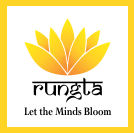 DETERMINATION OF PROGNOSIS
PRESENTED BY:
Dr Sonika Bodhi
Reader
Dept. of Periodontology
SPECIFIC LEARNING OBJECTIVES
CONTENTS
PART I
Introduction
Definition
Type of prognosis
Factors in determination of prognosis
Summary
References
CONTENTS
PART II
Relationship between diagnosis and prognosis
Prognosis for patients with gingival disease
Prognosis of patients with periodontitis
Re-evaluation of prognosis after phase I therapy
Summary
References
INTRODUCTION
Prognosis is established after the diagnosis is made and before treatment plan is established
Based on:
Specific information about disease
Previous experience
Confused with risk
RISK : Likelihood that an individual will get a disease in a specified period
RISK FACTORS are those characteristics of an individual that put the person at increased risk for developing a disease. 
In contrast, PROGNOSIS is the prediction of the course or outcome of a disease
DEFINITION
Prognosis is the prediction of the probable course, duration, and outcome of a disease based on a general knowledge of the pathogenesis of the disease and the presence of risk factors for the disease.
TYPES OF PROGNOSIS
EXCELLENT
No bone loss
Excellent gingival condition
Good patient cooperation
No systemic / environmental factors
GOOD
Adequate remaining bone support
Adequate possibilities to control etiologic factors and establish a maintainable dentition
Adequate patient cooperation
No systemic / environmental factors or if present well controlled
FAIR
Less than adequate remaining bone support
Some tooth mobility
Grade I furcation involvement
Adequate maintenance possible
Acceptable patient cooperation
Limited systemic / environmental factors
POOR
Moderate to advanced bone loss
Tooth mobility
Grade I and II furcation involvement
Difficult to maintain areas
Doubtful patient cooperation
Presence of systemic / environmental factors
QUESTIONABLE
Advanced bone loss
Grade II and III furcation involvements
Tooth mobility
Inaccessible areas
Presence of systemic / environmental factors
HOPELESS
Advanced bone loss
Non-maintainable areas
Extractions indicated
Uncontrolled systemic / environmental conditions
TYPES OF PROGNOSIS
Overall prognosis include
Individual tooth prognosis
Patient age
Current severity of disease
Systemic factors
Smoking
Presence of plaque & calculus
Patient compliance
Prosthetic possibilities.
Determined after the overall prognosis and is affected by it.
Factors in determination of prognosis
Overall Clinical Factors
1. PATIENT AGE
Comparable remaining CT attachment and alveolar bone 
Prognosis better for older as compared to Younger patient – shorter time – more periodontal destruction
2. DISEASE SEVERITY
Determination of :
 Pocket depth
Level of attachment
Degree of bone loss
Type of bony defect
Prognosis for horizontal bone loss depends on the height of the existing bone.
Angular defects - if the contour of the existing bone & the number of osseous walls are favorable, there is an excellent chance that therapy could regenerate bone to approximately the level of the alveolar crest
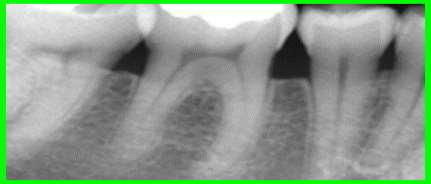 When greater bone loss has occurred on one surface of a tooth, the bone height on the less involved surfaces should be taken into consideration when determining the prognosis
3. PLAQUE CONTROL
Bacterial plaque - primary etiologic factor associated with periodontal disease.
Effective removal of plaque on a daily basis by patient.
4. PATIENT COMPLIANCE & COOPERATION
Dependent on the patient's attitude, desire to retain the natural teeth, and willingness and ability to maintain good oral hygiene. 
Without these, treatment cannot succeed.
If patients are unwilling or unable to perform adequate plaque control and to receive the timely periodic maintenance checkups and treatments that the dentist deems necessary, the dentist can 
(1) refuse to accept the patient for treatment or 
(2) extract teeth that have a hopeless or poor prognosis and perform scaling and root planing on the remaining teeth
SYSTEMIC/ ENVIRONMENTAL FACTORS
1. SMOKING
Direct relationship - smoking and the prevalence and incidence of periodontitis
Affects severity
Affects healing
Slight to moderate periodontitis - fair to poor
Severe periodontitis - poor to hopeless
2. SYSTEMIC DISEASE/ CONDITION
Prevalence and severity of periodontitis -significantly higher - type I and II diabetes
Prognosis dependent on patient compliance relative to both dental and medical status
Well controlled patients - slight to moderate periodontitis - good prognosis
3.GENETIC FACTORS
Genetic polymorphism in IL-1 genes resulting in overproduction of IL-1.......associated with significant increase in risk for severe, generalized chronic periodontitis.
Genetic factors also influence serum IgG2 antibody titers and the expression of Fc-RII receptors on the neutrophil - significant in aggressive periodontitis
4.STRESS
Physical and emotional stress, as well as substance abuse, may alter the patient's ability to respond to the periodontal treatment performed
LOCAL FACTORS
Plaque/calculus
Subgingival restorations
Anatomic factors:
Short, tapered roots
Cervical enamel projections
Enamel pearls
Bifurcation ridges
Rootconcavities
Developmental grooves
Root proximity
Furcation involvement
Tooth mobility
1.PLAQUE AND CALCULUS
Bacterial plaque and calculus – most important local factor in periodontal diseases.
Good prognosis- depends on ability of patient and clinician to remove etiological factor.
2.SUBGINGIVAL RESTORATIONS
Contribute to
Increased plaque accumulation
Increased inflammation
Increased bone loss
Subgingival margins - poor prognosis.
3.ANATOMIC FACTORS
Short, tapered roots with large crowns, cervical enamel projections (CEPS) and enamel pearls, intermediate bifurcation ridges, root concavities, and developmental grooves – predispose periodontium to disease
Teeth with short, tapered roots and relatively large crown – Poor prognosis
Because of the disproportionate crown–to–root ratio and the reduced root surface available for periodontal support, the periodontium may be more susceptible to injury by occlusal forces
CEPs are flat, ectopic extensions of enamel extending beyond the normal contours of the cementoenamel junction.
Enamel pearls are larger, round deposits of enamel that can be located in furcations or other areas on the root surface
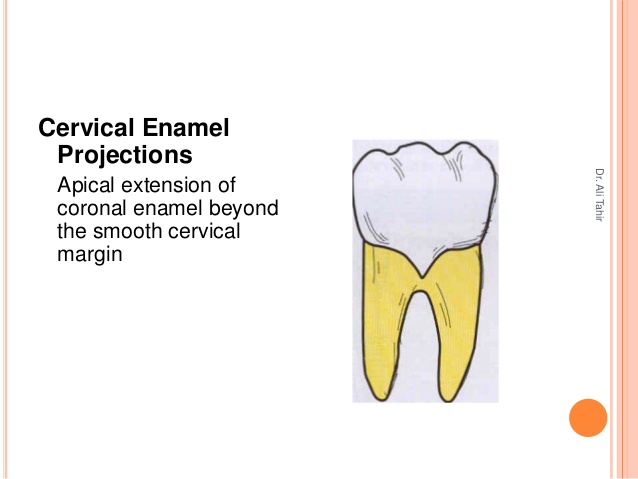 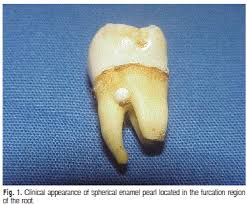 Root concavities exposed through loss of attachment can vary from shallow flutings to deep depressions. They appear more marked on maxillary first premolars, the mesiobuccal root of the maxillary first molar.
Although these concavities increase the attachment area and produce a root shape that may be more resistant to torquing forces but they are inaccessible to clean.
TOOTH MOBILITY
Principal causes-
Loss of alveolar bone
Inflammatory changes in the periodontal ligament
Trauma from occlusion.
stabilization by use of splinting.....beneficial impact on the overall and individual tooth prognosis.
Prosthetic/Restorative Factors
The overall prognosis requires a general consideration of bone levels and attachment levels to establish whether enough teeth can be saved either to provide a functional and aesthetic dentition or to serve as abutments for a useful prosthetic replacement of the missing teeth
The overall prognosis and the prognosis for individual teeth overlap because the prognosis for key individual teeth may affect the overall prognosis for prosthetic rehabilitation.
When few teeth remain, the prosthodontic needs become more important, and sometimes periodontally treatable teeth may have to be extracted if they are not compatible with the design of the prosthesis.
Caries, Non-vital Teeth & Root Resorption
For teeth mutilated by extensive caries, the feasibility of adequate restoration and endodontic therapy should be considered before undertaking periodontal treatment.
Extensive idiopathic root resorption or root resorption that has occurred as a result of orthodontic therapy, risks the stability of teeth and adversely affects the response to periodontal treatment.
SUMMARY
Prognosis is essentially a prediction of the course of disease and its response to treatment. 
It is determined after diagnosis and based upon it the treatment plan is worked out. Prognosis is made both at the level of overall dentition and individual tooth
REFERENCES
Newman MG, Takei HH, Klokkevold PR, Carranza FA. Carranza’s clinical periodontology, 10th ed. Saunders Elsevier; 2007.
Lindhe J, Lang NP and Karring T. Clinical Periodontology and Implant Dentistry. 6th ed. Oxford (UK): Blackwell Publishing Ltd.; 2015.
Newman MG, Takei HH, Klokkevold PR, Carranza FA. Carranza’s clinical periodontology, 13th ed. Saunders Elsevier; 2018.